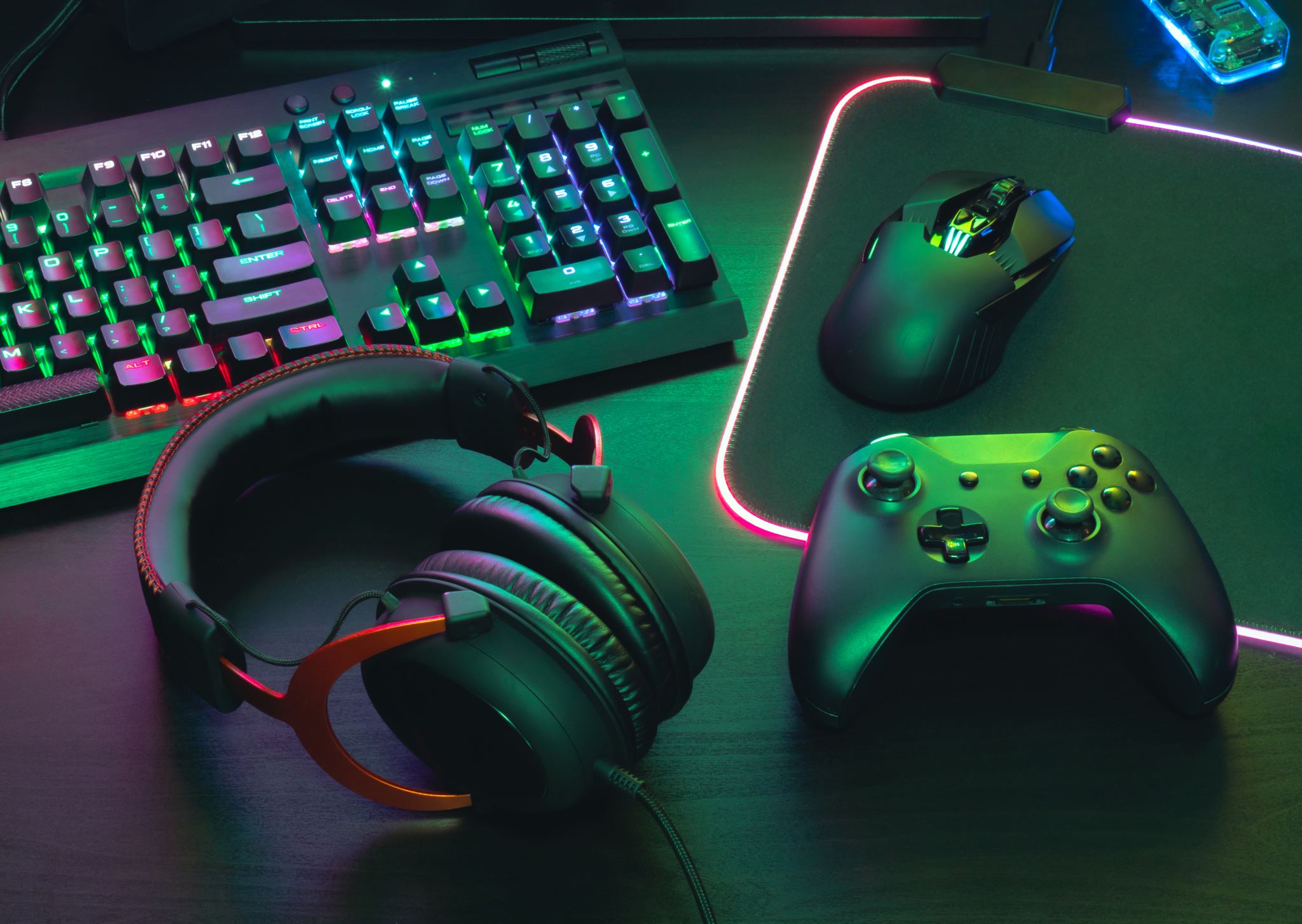 Oyun Fikri / Tasarım Dökümanı
Fevzi Bora Şahin
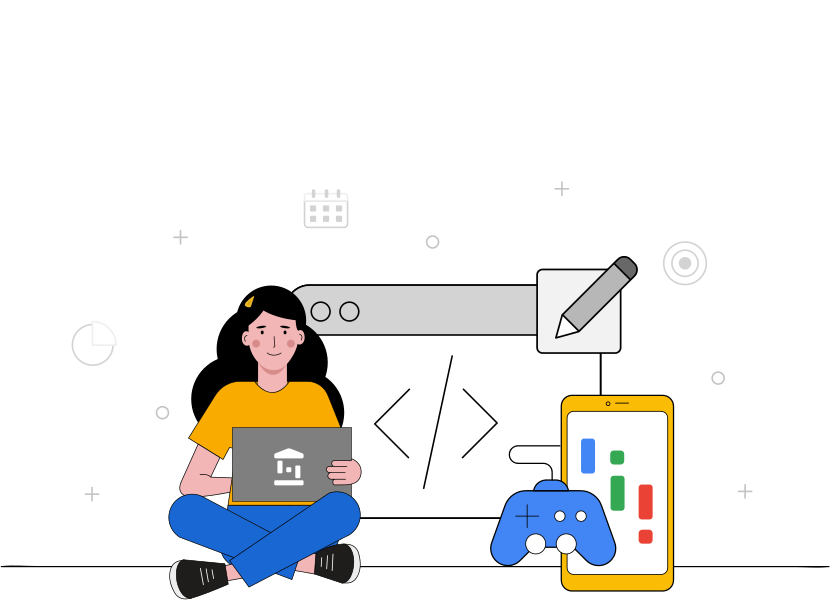 Oyuncu Türleri

Oyun Türü Belirleme

Hyper-Casual Nedir?

Hyper-Casual Oyun Fikri Bulma

GDD Hazırlama
Oyuncu Türleri
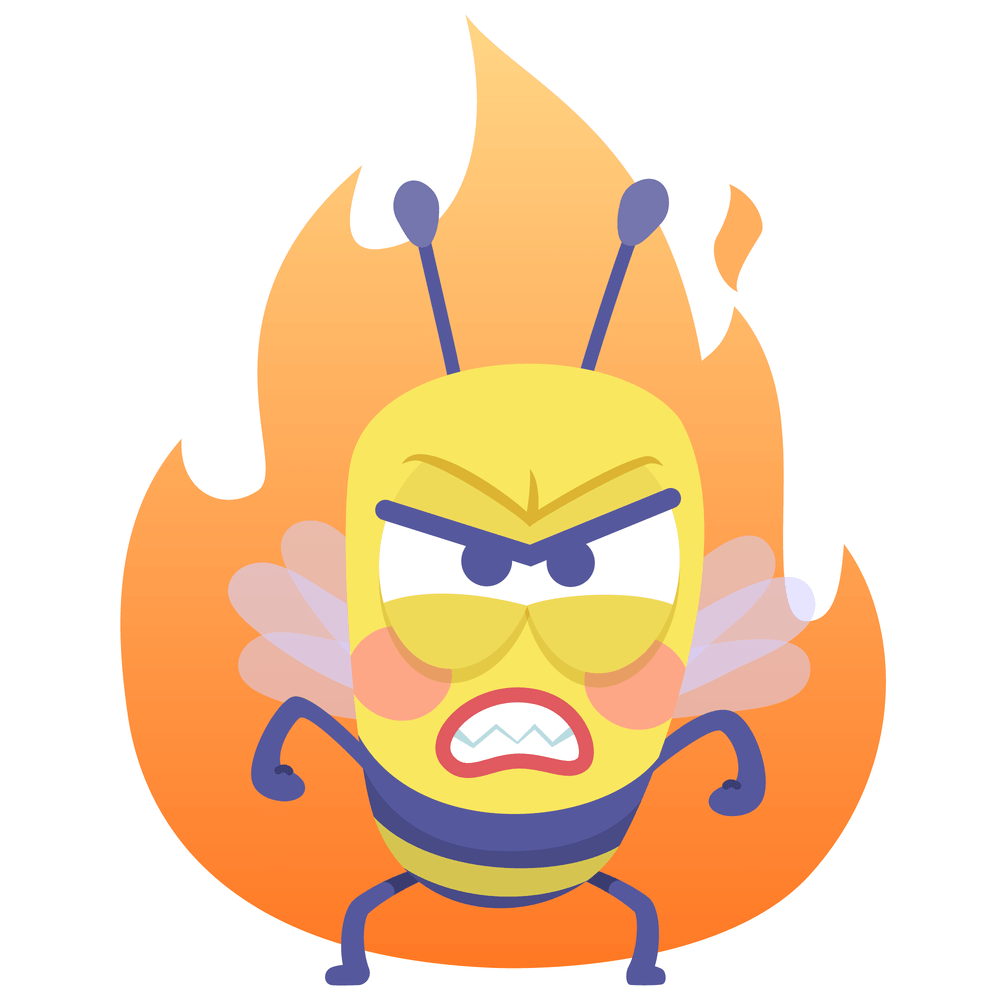 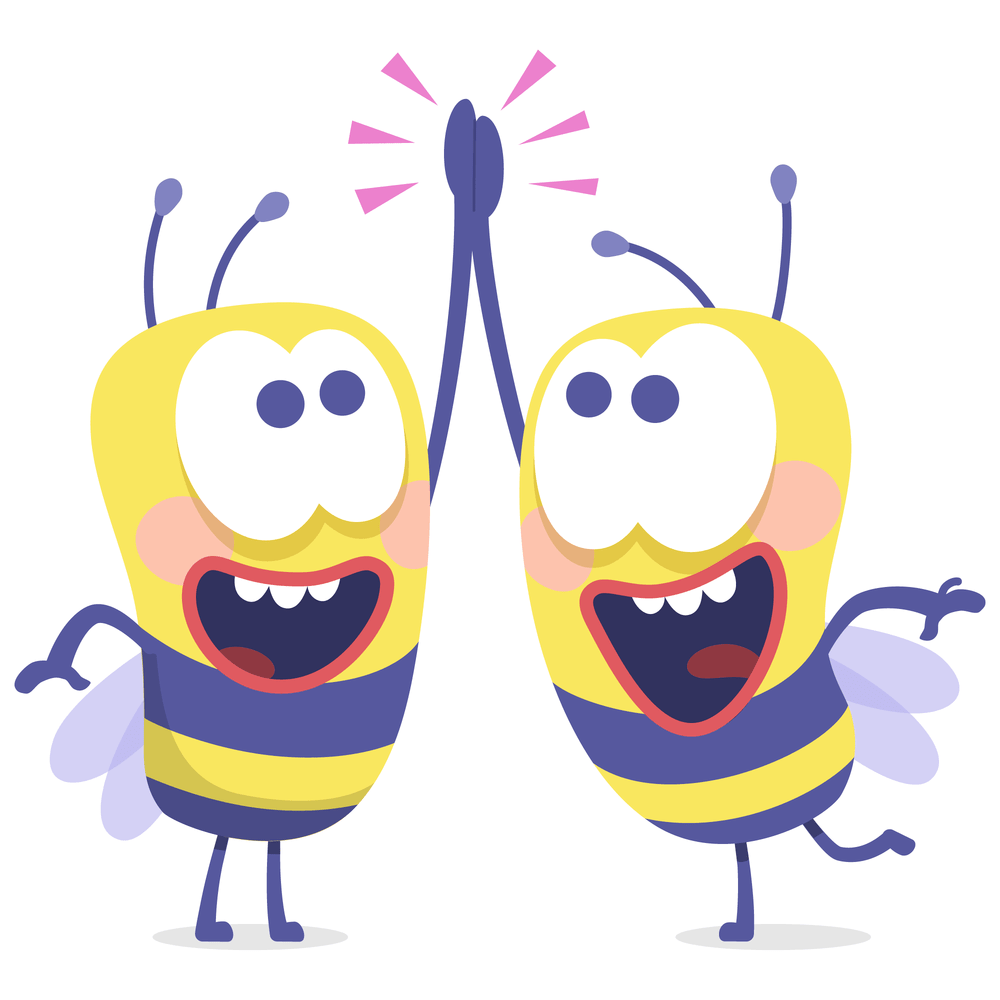 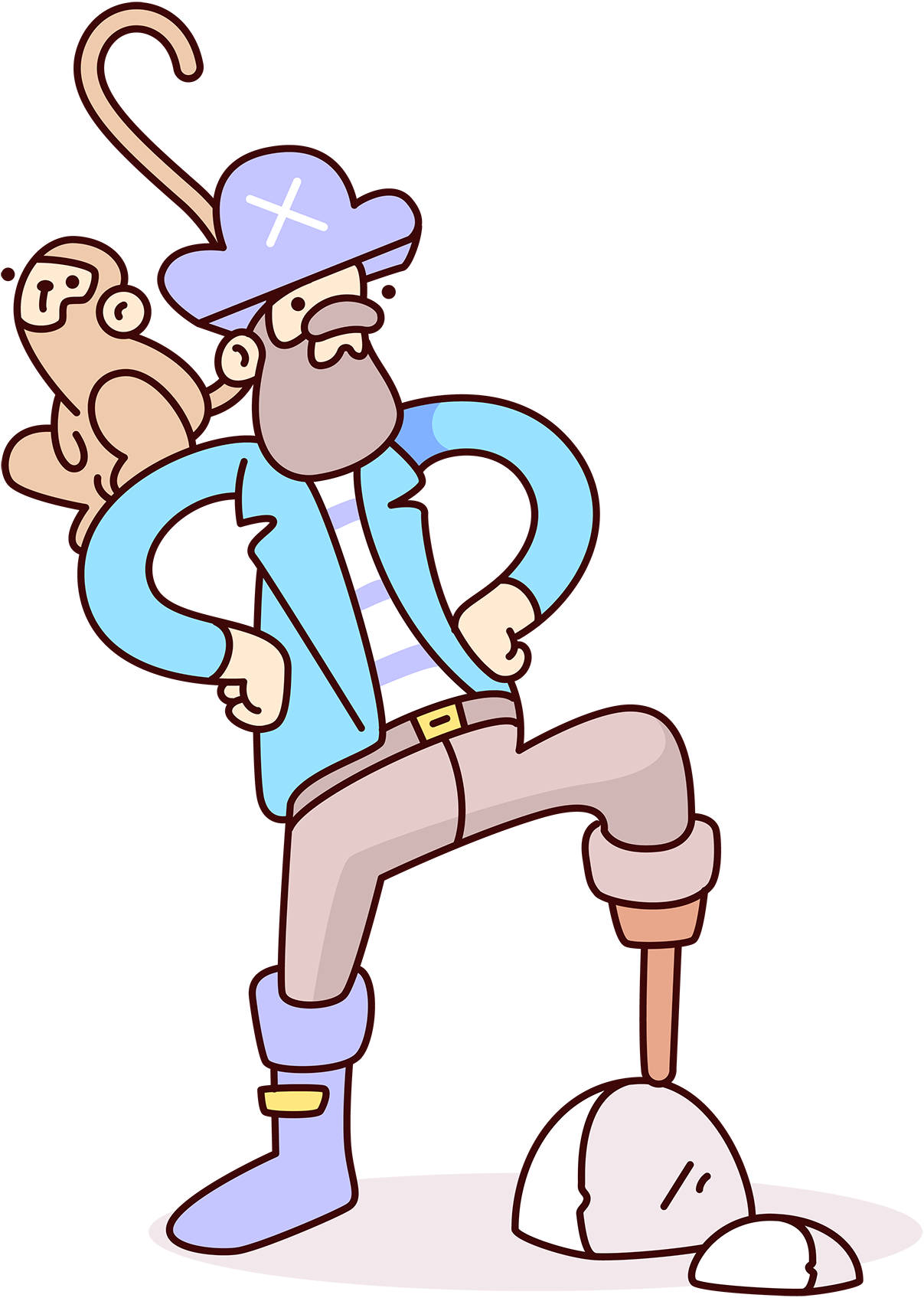 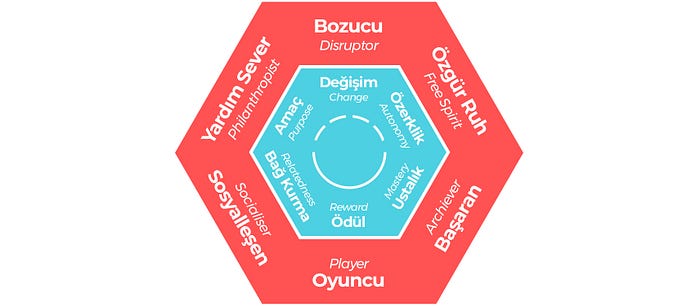 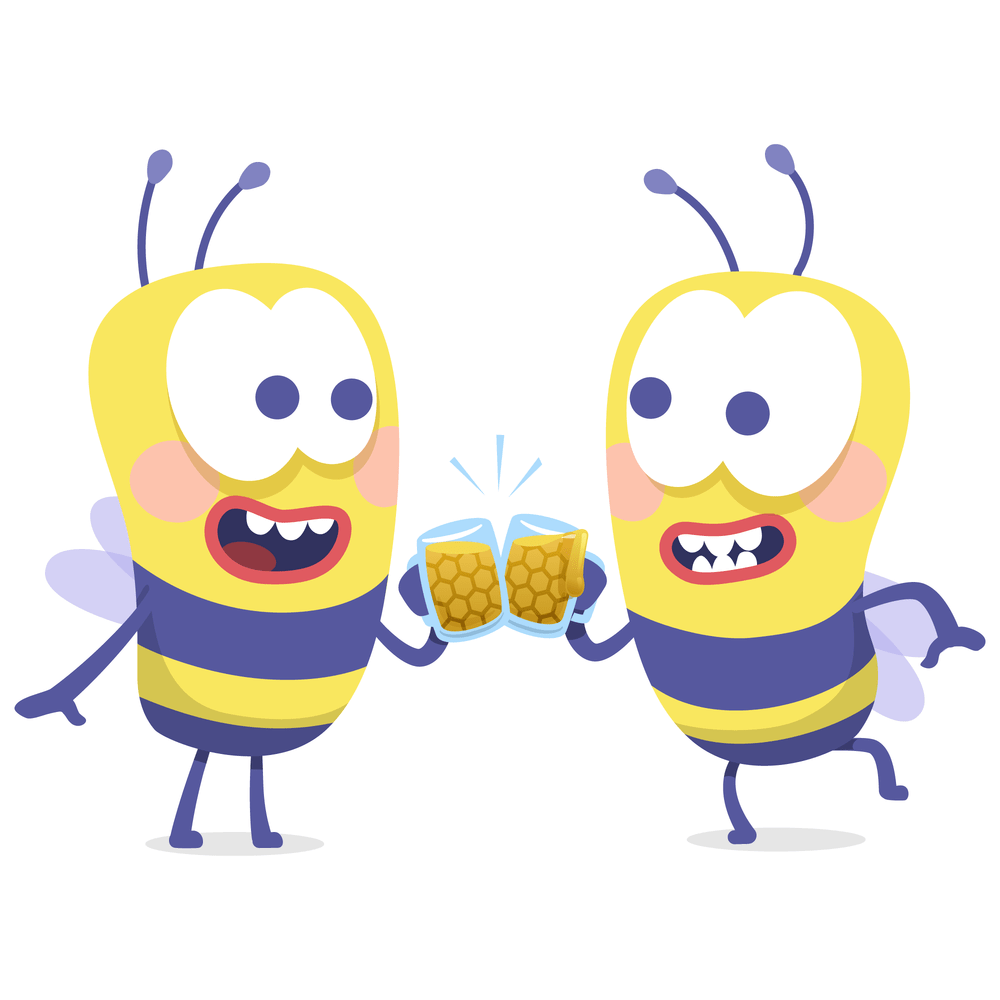 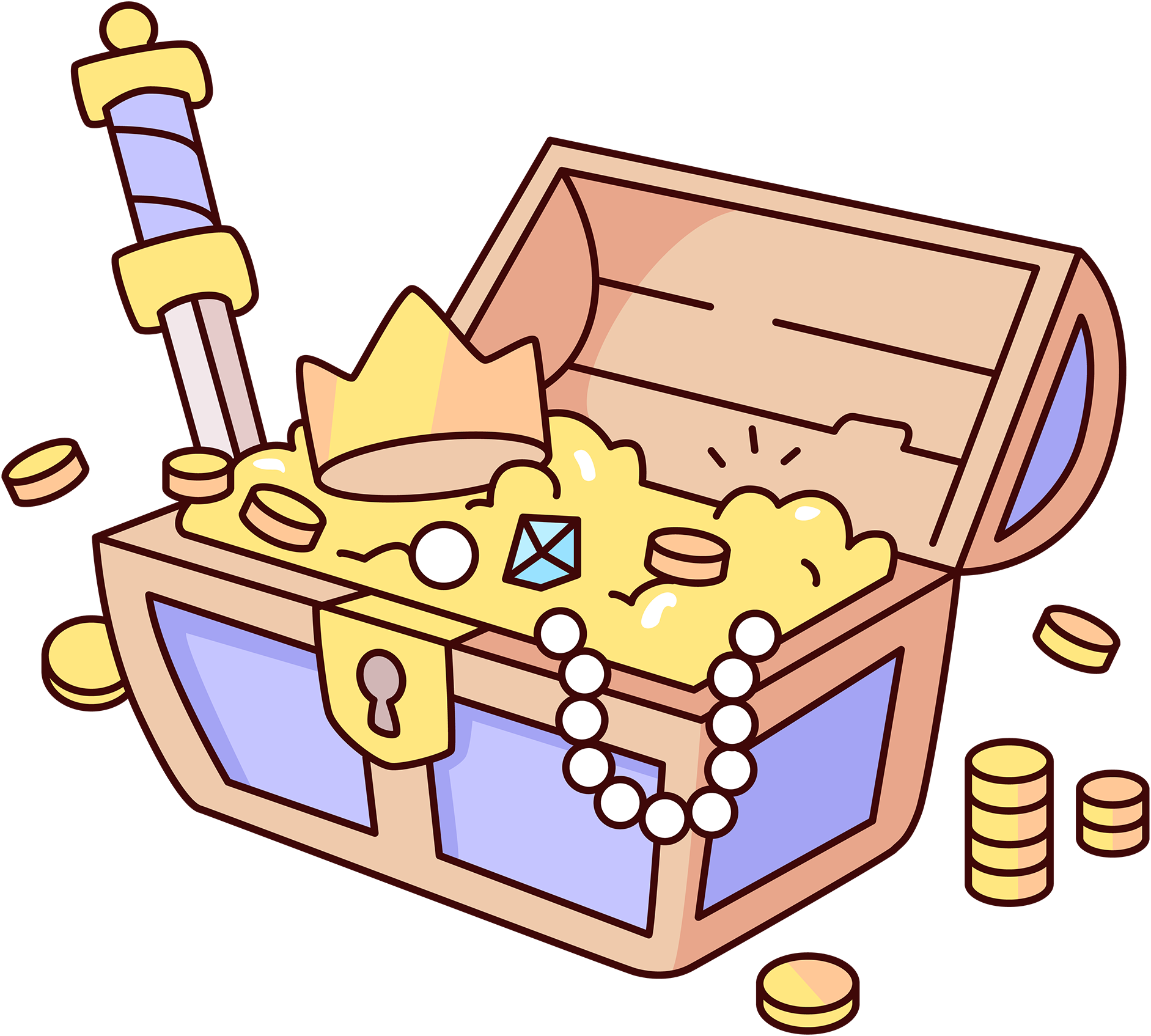 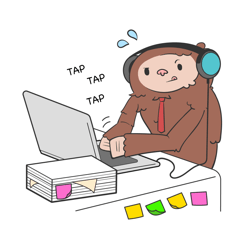 Oyuncu Türleri (Marczewski)
Sosyalleşenler: Bağ kurmak, diğer insanlarla etkileşim halinde olmak, sosyalleşmek. 

Özgür Ruhlar: Keşfetmek, yeni şeyler üretmek.

Başaranlar: Zorlukları aşmak, bölümleri geçmek.

Yardım Severler: Başkalarına yardım etmek, başkalarını başarıya ulaştırmak.

Oyuncular: Ödülleri toplamak, sistemdeki ödülleri toplamak için her şeyi yaparlar.

Bozucular: Değişim isterler, iyi ve ya kötü bulundukları ortamı değiştirmek.
https://medium.com/@baran.sen/oyunla%C5%9Ft%C4%B1rma-kavram%C4%B1-ve-oyunla%C5%9Ft%C4%B1rma-sisteminde-kullan%C4%B1c%C4%B1-4a5b6be3b58c
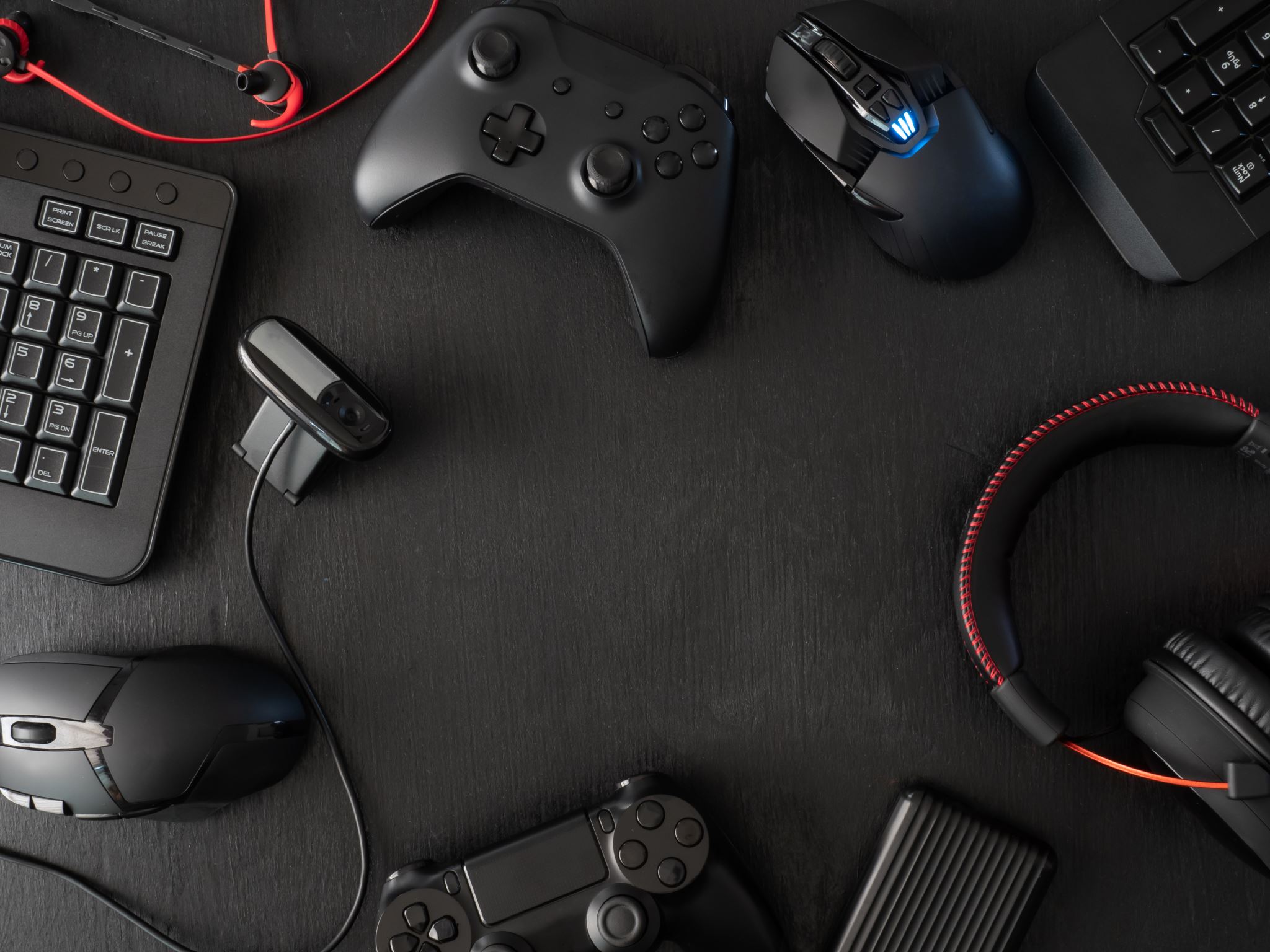 Oyun Türü Belirleme
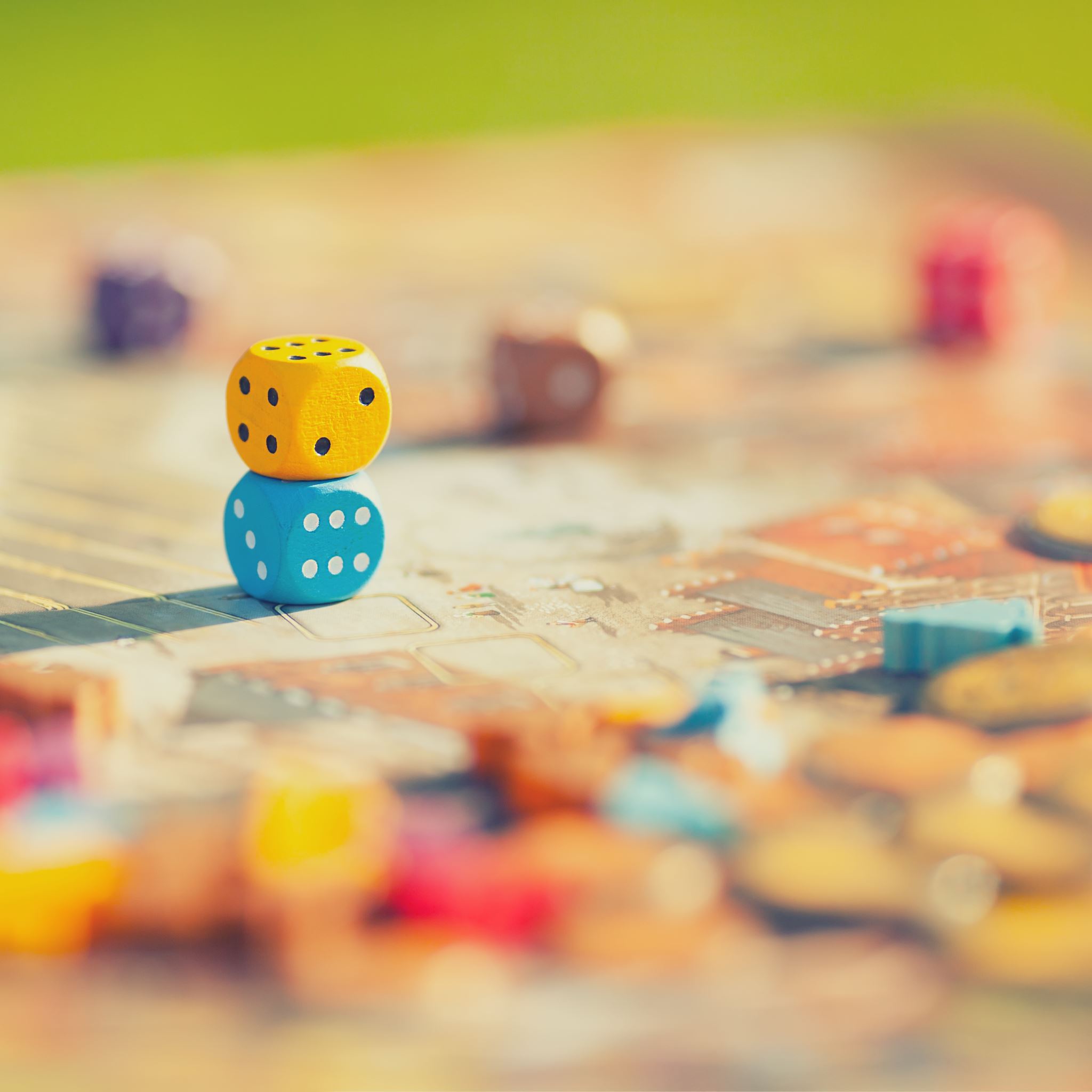 Aksiyon Oyunları
Macera Oyunları
Rol Yapma Oyunları (RPG)
Simülasyon Oyunları
Strateji Oyunları
Spor ve Yarış Oyunları
Casual (Rahat) Oyunlar
Bulmaca ve Mantık Oyunları
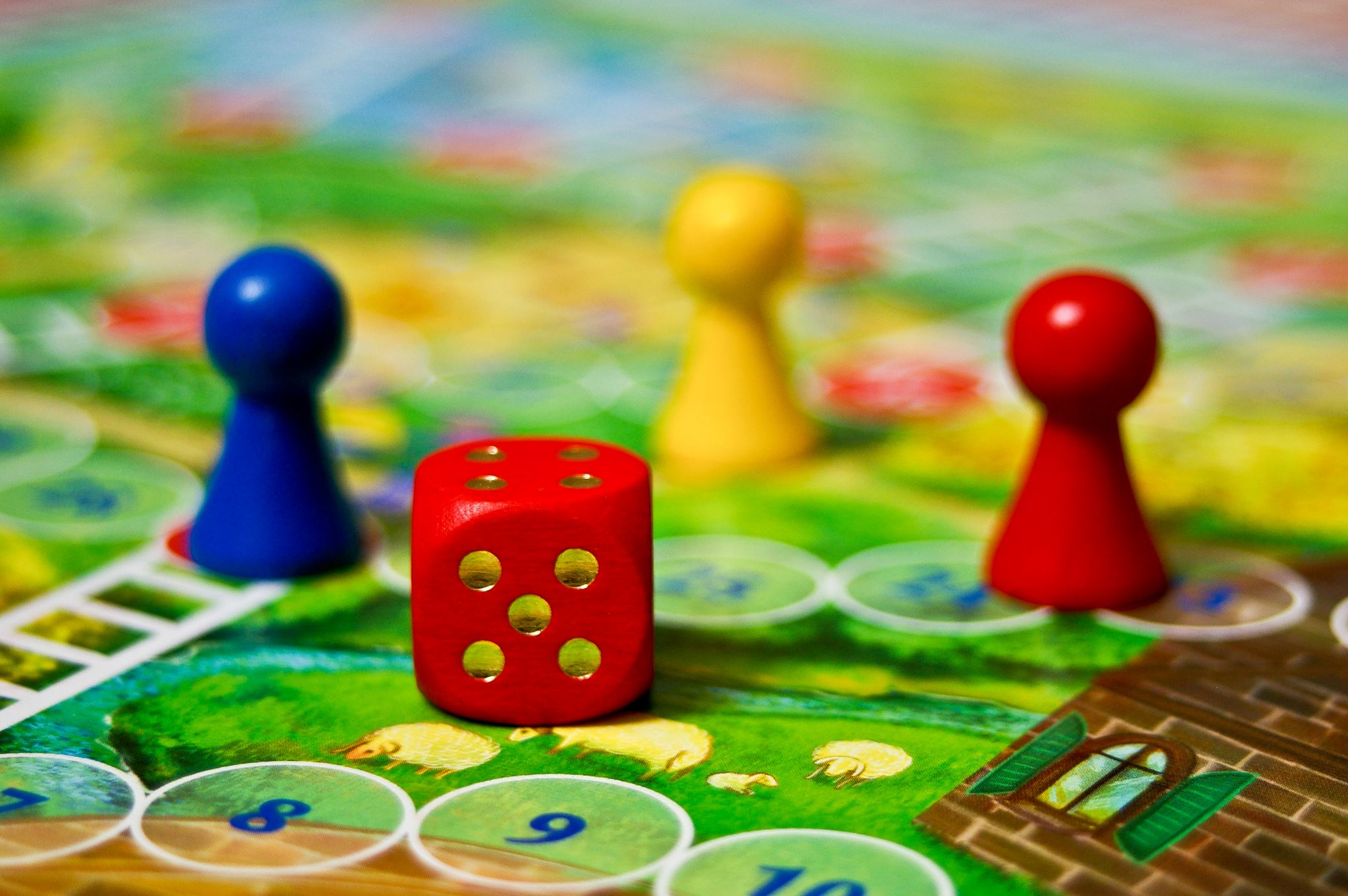 Hyper-Casual Oyun Fikri Bulma
Hyper-Casual Nedir?
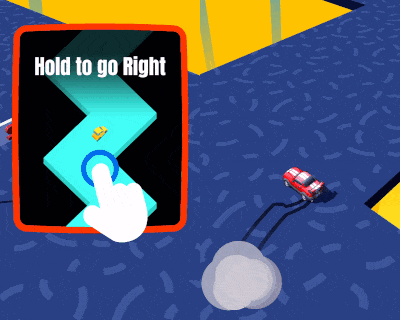 BASİTLİK
Otobüste ayakta giderken tek elle oynayabildiğimiz oyun türleri.
Tutorial gerektirmeyen oyunlar.
Boş zamanınızı harcamak için, kafa dağıtmak için oynayabileceğiniz oyunlar. Basit, kısa ve kolay oyunlar.
MİNİMALİSTİK
UI ları basit olmalı.
Ekran çok kalabalık olmamalı.
Bir düğme ve ya tuş ile oynanabilmeli.
Mekanikleri basit ve açık.
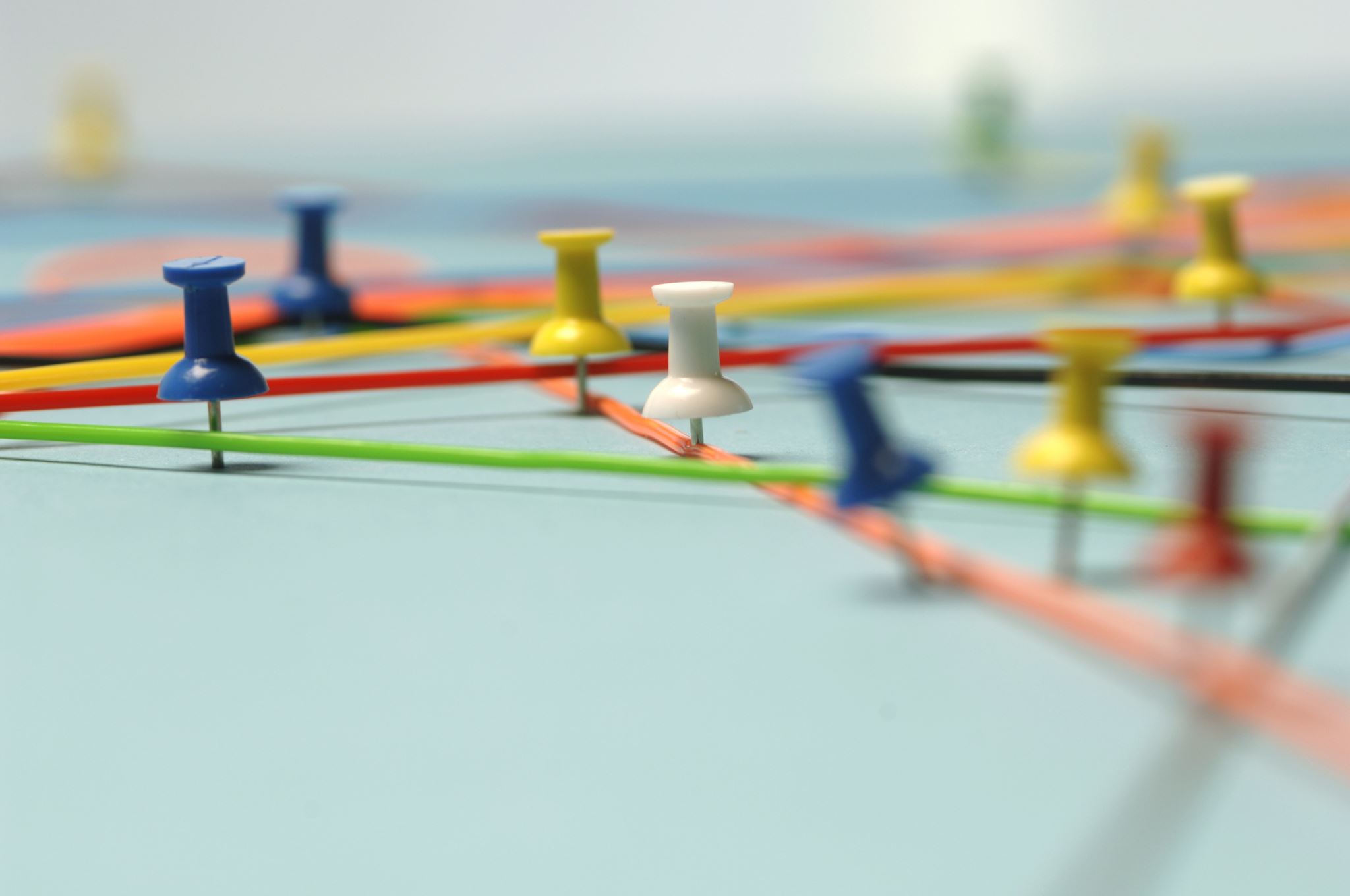 Trend Raporu Hazırlama

Sosyal Medyada (Tiktok, Youtube Shorts, Instagram…) Fazla İzlenen Videolar

Diğer Oyunların Kreatiflerini Takip Etme

Farklı Platformlardan Oyunları Takip Etme (Steam, Epic Games….)
Trend Raporu Hazırlama / Top Chart Games
AppStore
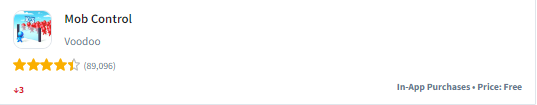 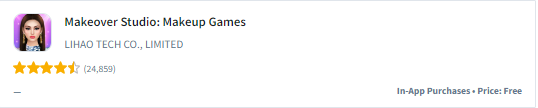 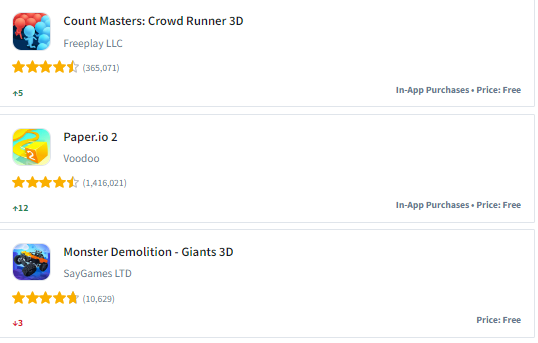 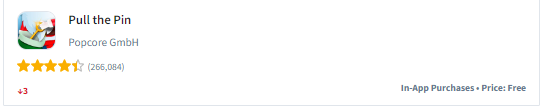 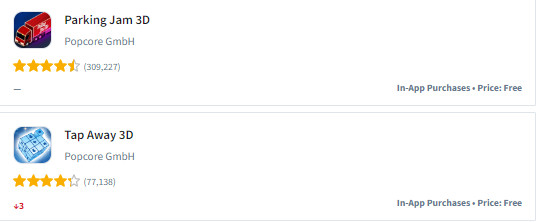 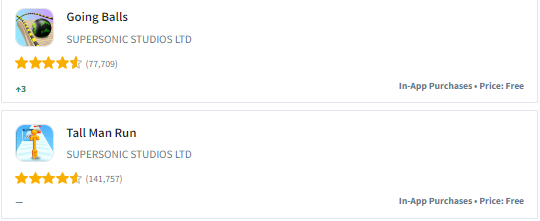 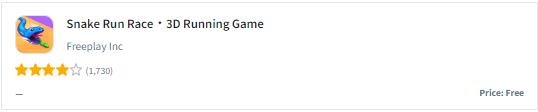 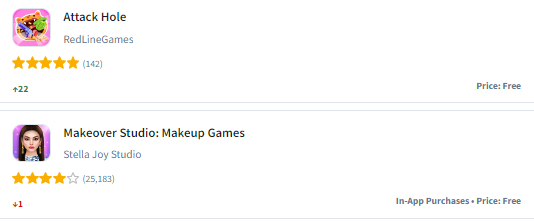 Google Play
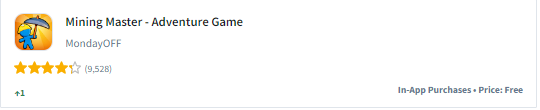 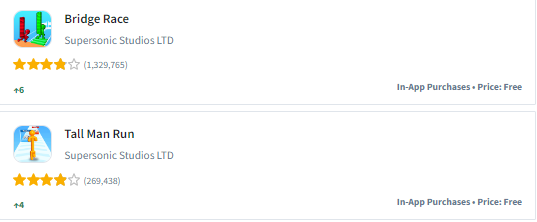 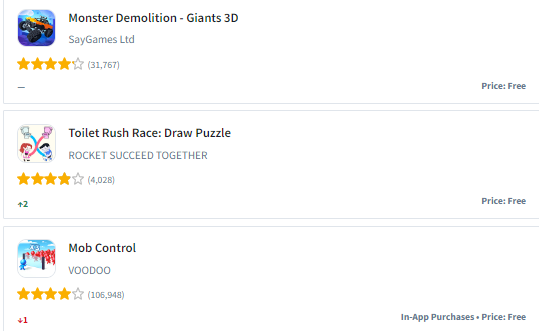 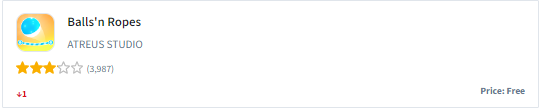 Game Art of Top Chart Games
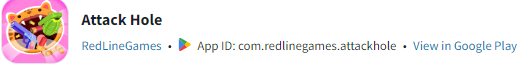 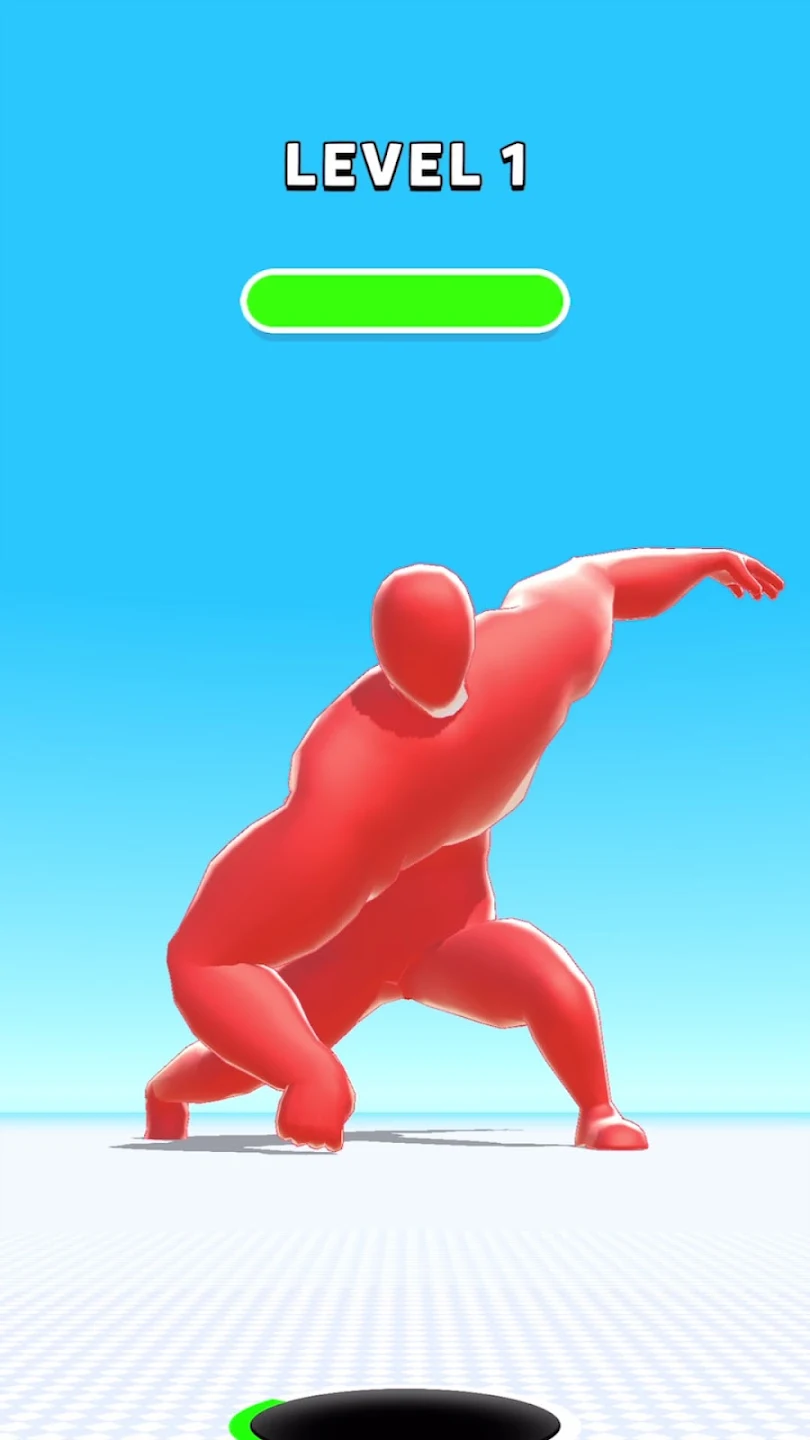 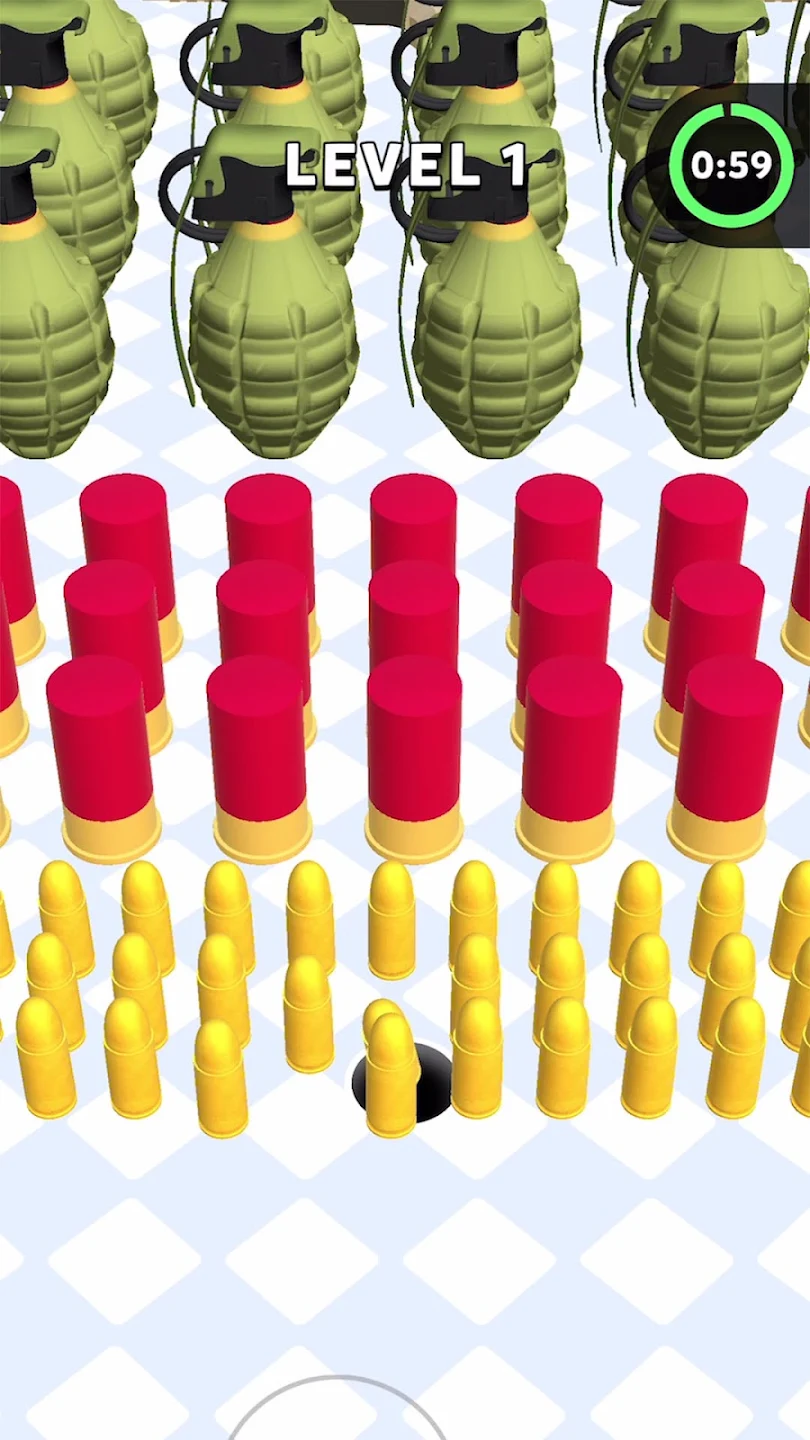 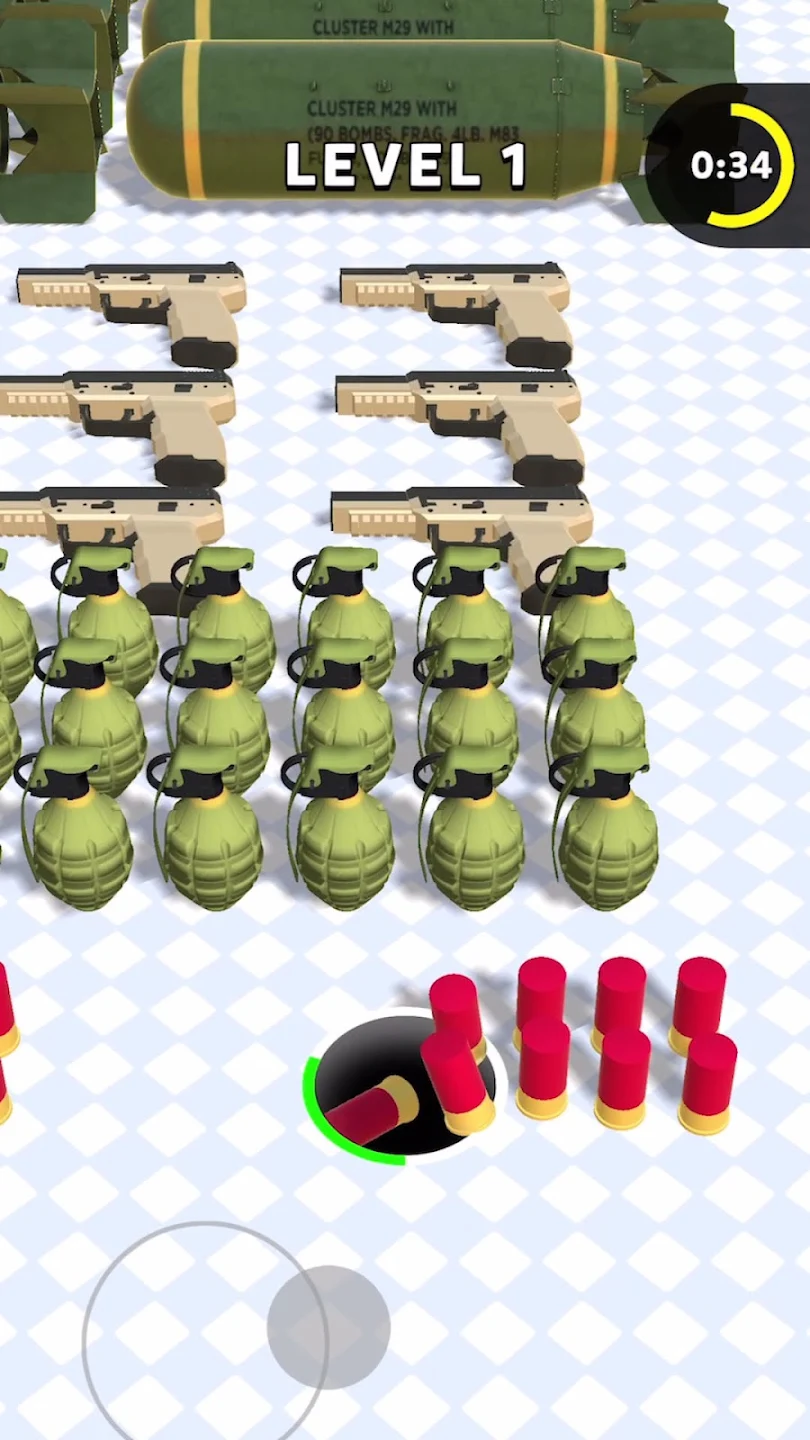 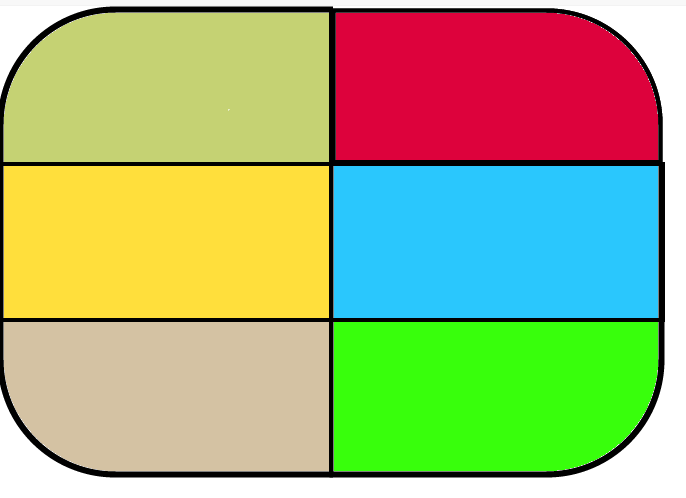 Trending Mechanics and Subgenres
Takip Edilmesi Gereken Siteler ve Kanallar
Sosyal Medya (Tiktok, Youtube Shorts)
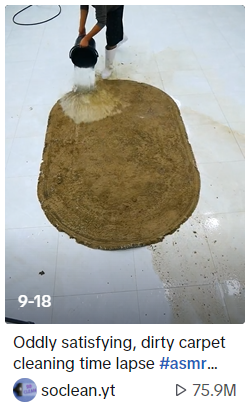 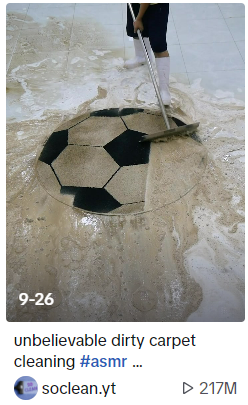 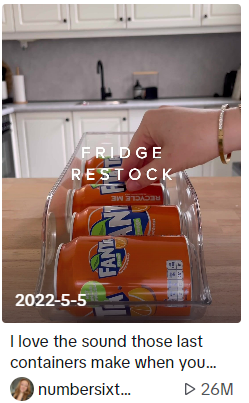 Fill the Fridge (Şubat 2022)
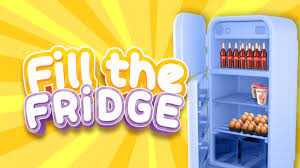 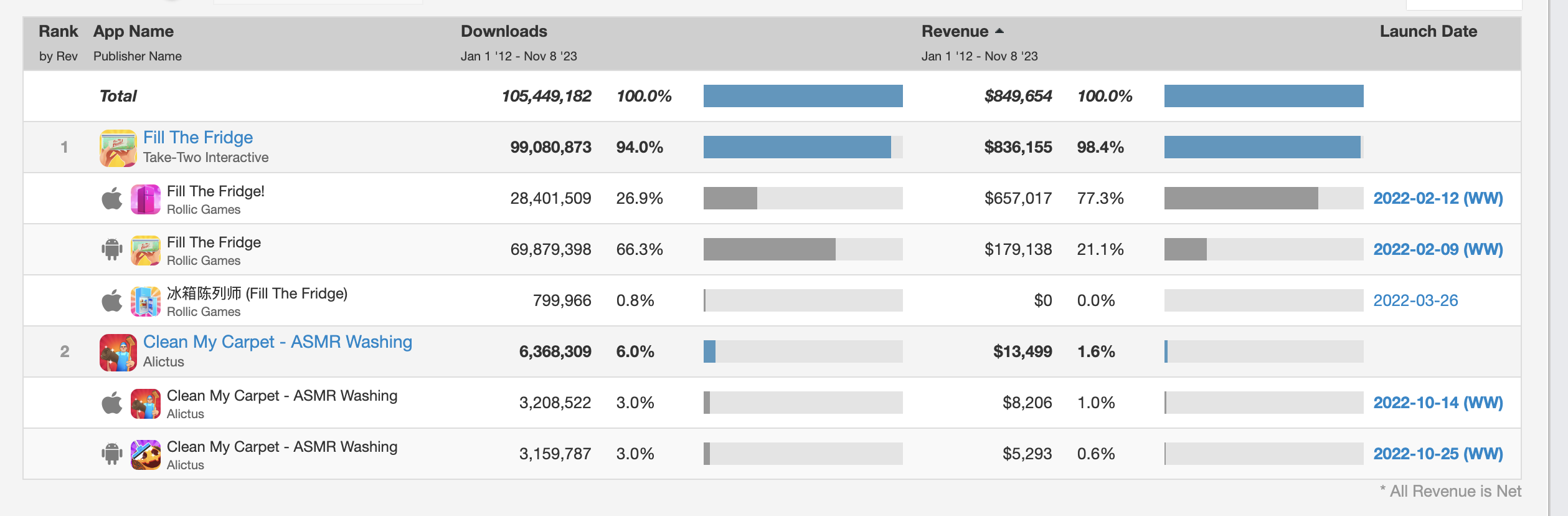 Clean My Carpet - ASMR Washing (Ekim – 2022)
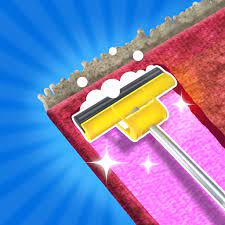 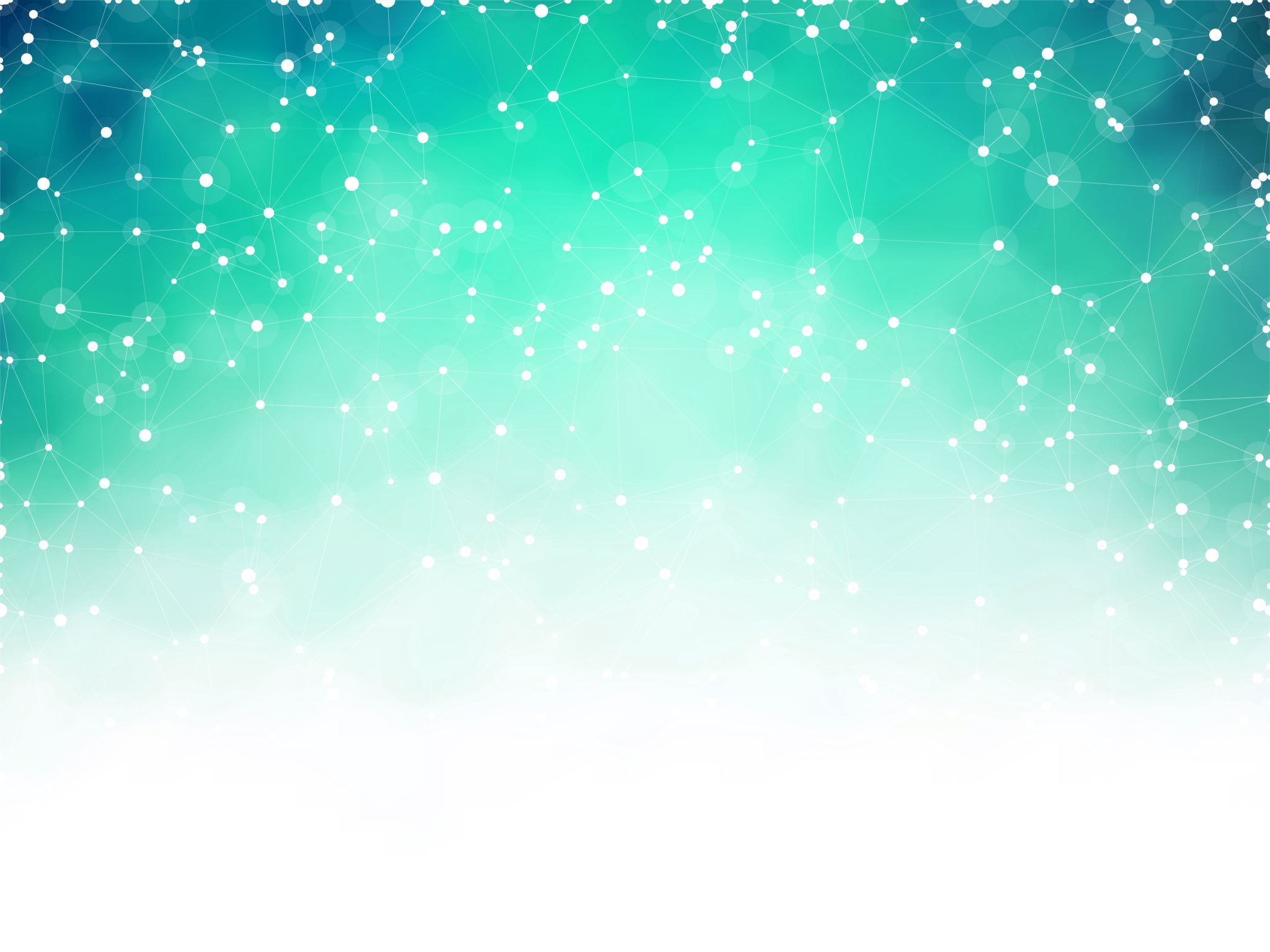 Kreatiflerden Fikir Bulma
Hero Wars: Alliance (2017)
Stick Hero: Tower Defense (2022)
Pull the Pin (2020)
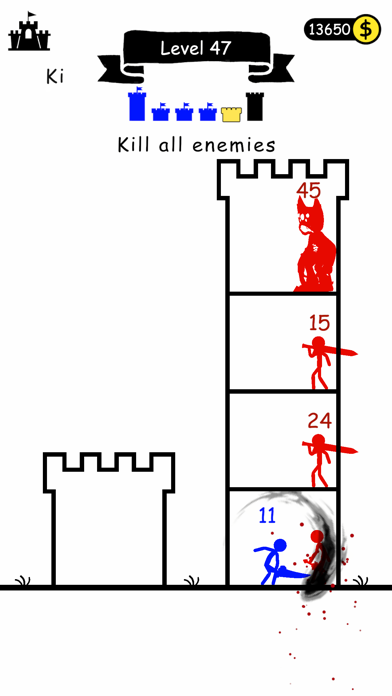 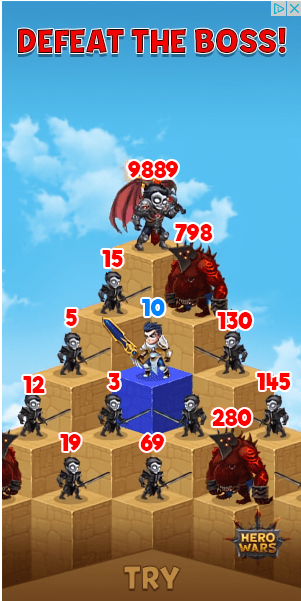 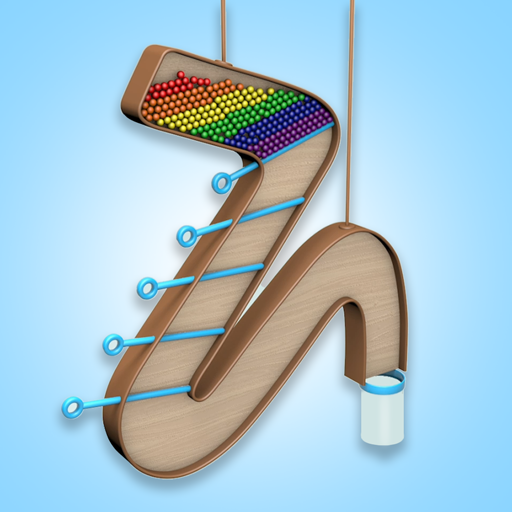 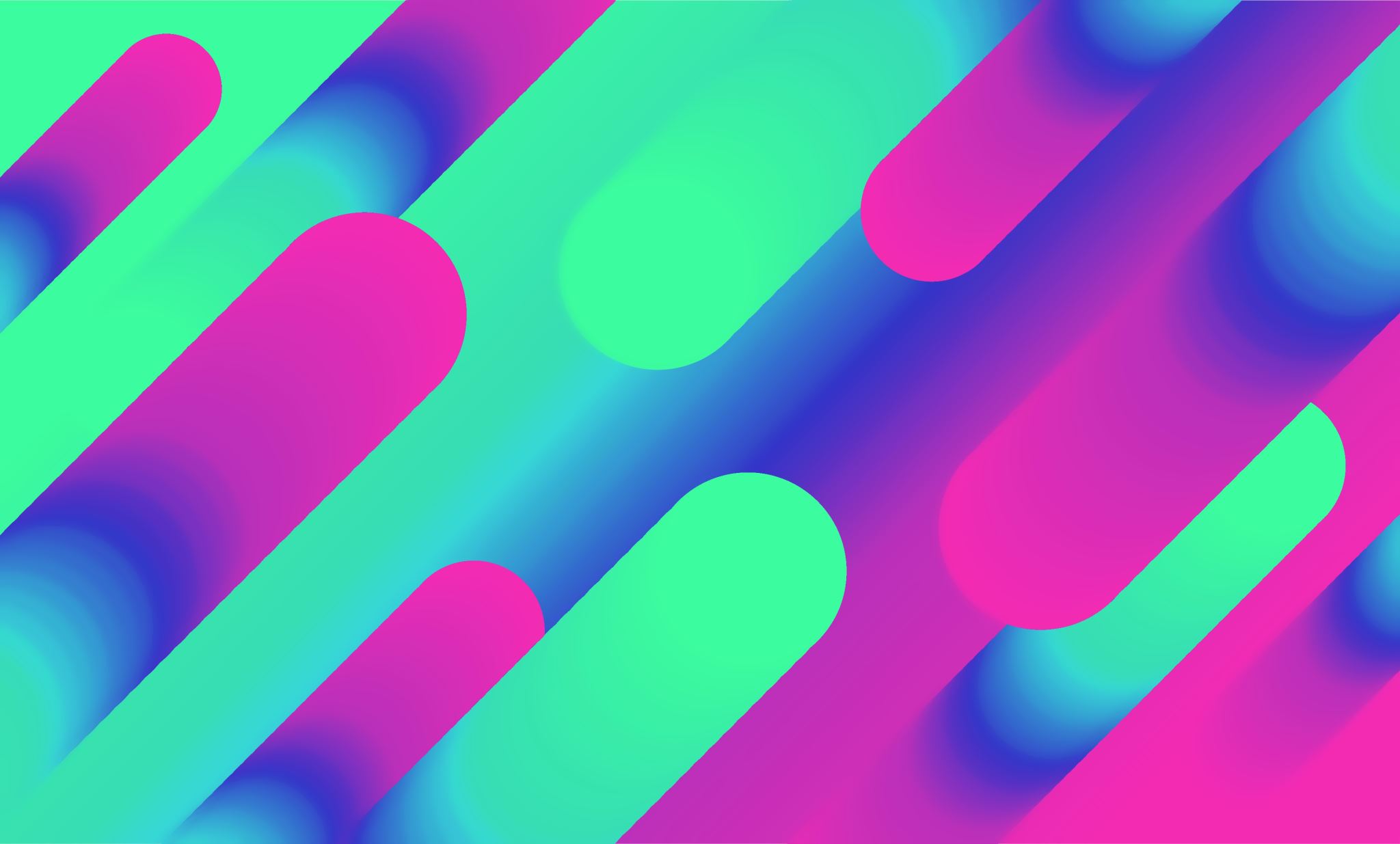 Platformlardaki Oyunların Takibi (PC/Steam)
Vampire Survivors (Aralık 2021 Erken Erişim - Ekim 2022)
İndirme Sayısı: 5-10m arası
Fiyat: 5 dolar
Tahmini kazanç: 30m Dolar
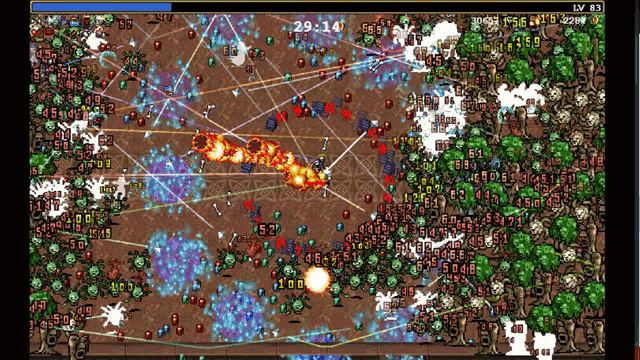 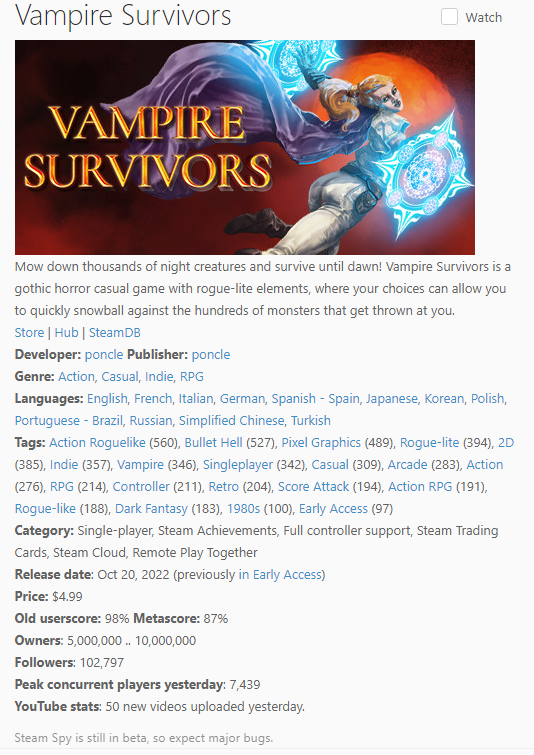 Brotato (Haziran 2023)
İndirme Sayısı: 1-2m arası
Fiyat: 5 dolar
Tahmini kazanç: 6.5m Dolar
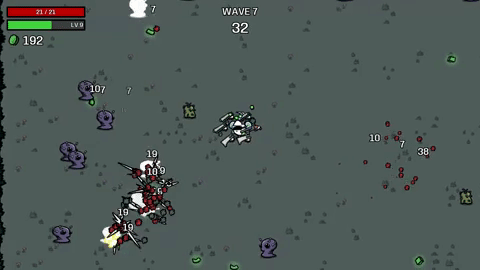 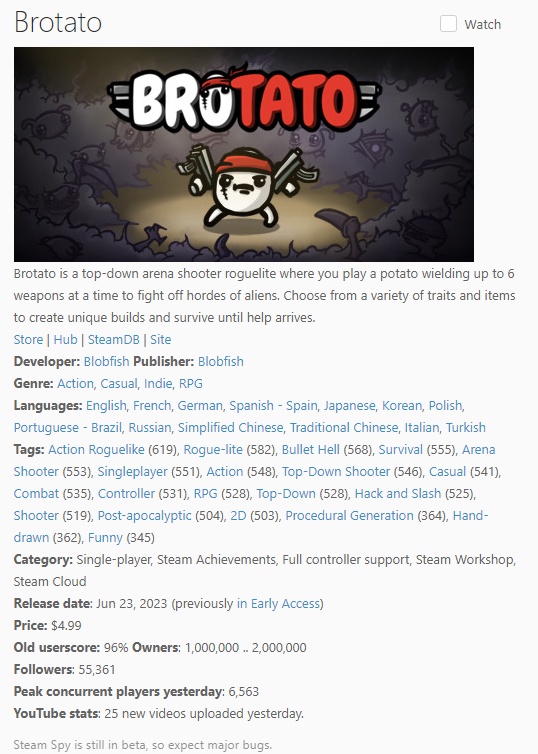 Survivor IO (Ağustos 2022)
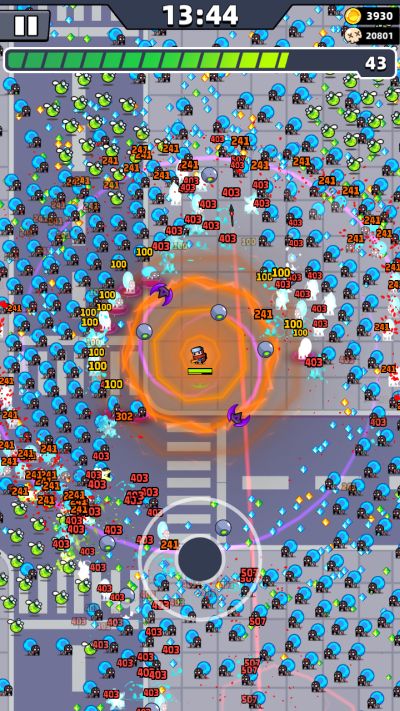 İndirme Sayısı: 80m

Fiyat: Ücretsiz

Kazanç: 297m Dolar (uygulama içi satın alma)
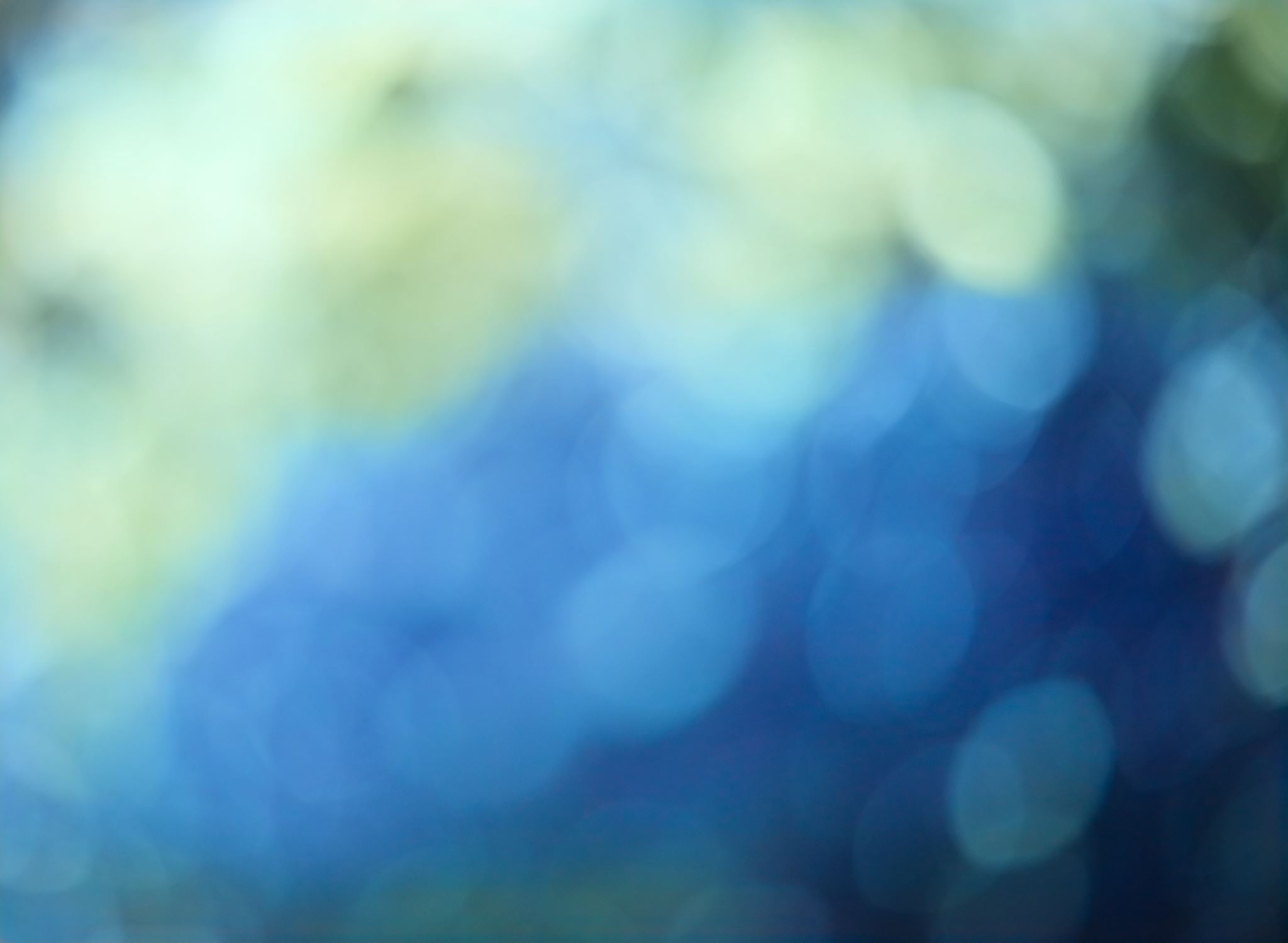 Hyper-Casual Popüler Mekanikler
Yok Etme/Kırma
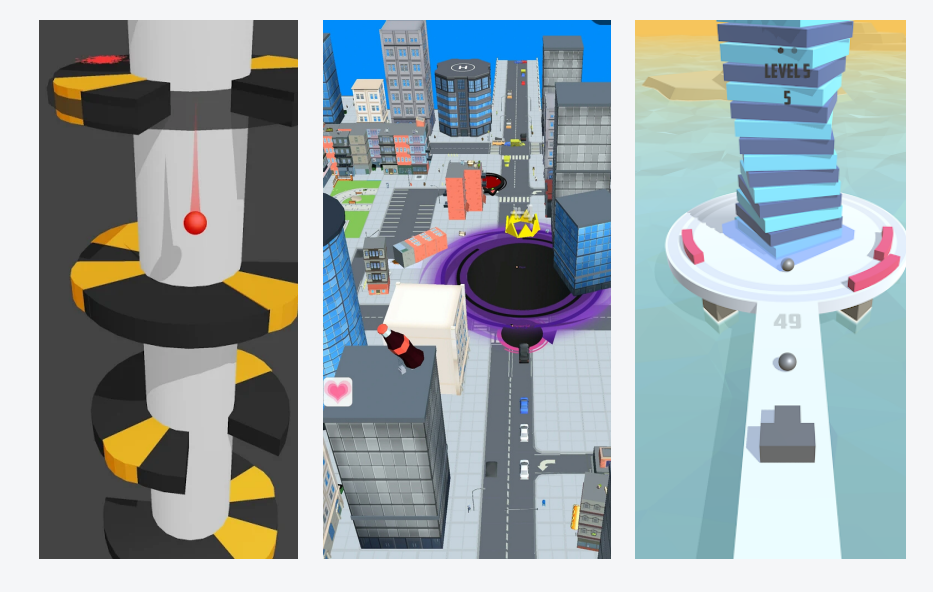 Helix Jump 
Hole.io 
Fireballs 
Slice it all
Çizim
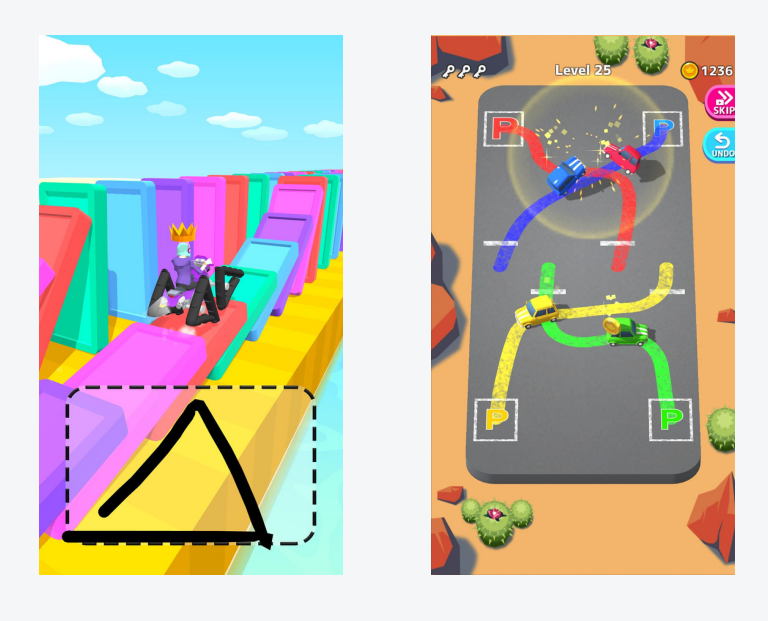 Scribble Rider
 Park Master 
Happy Glass 
Draw Bridge
Sıralama/Doldurma
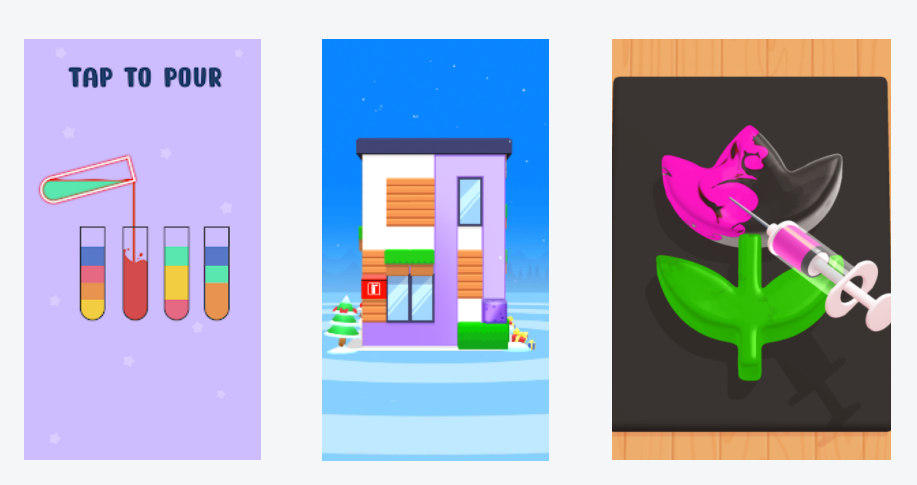 Water Sort Puzzle 
Home Painter - Fill Puzzle 
Stacky Dash 
Jelly Die
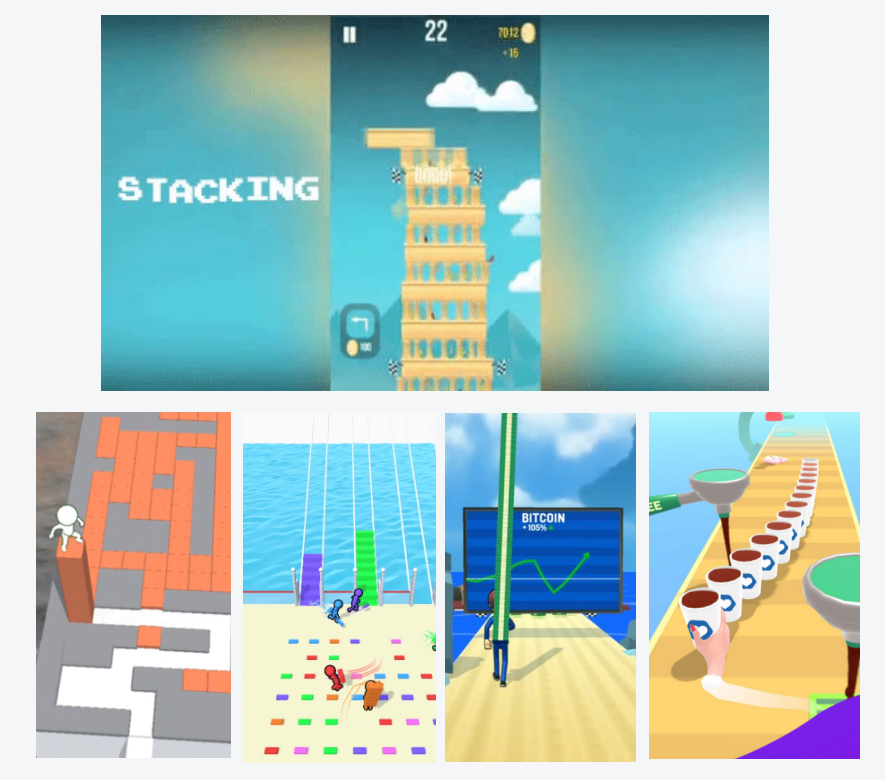 İstifleme
Stacking 
Cube surfer 
Shortcut 
High Heels 
Roof Rails 
Bridge Race 
Investment Run
 Stacky Dash 
Coffee Stack
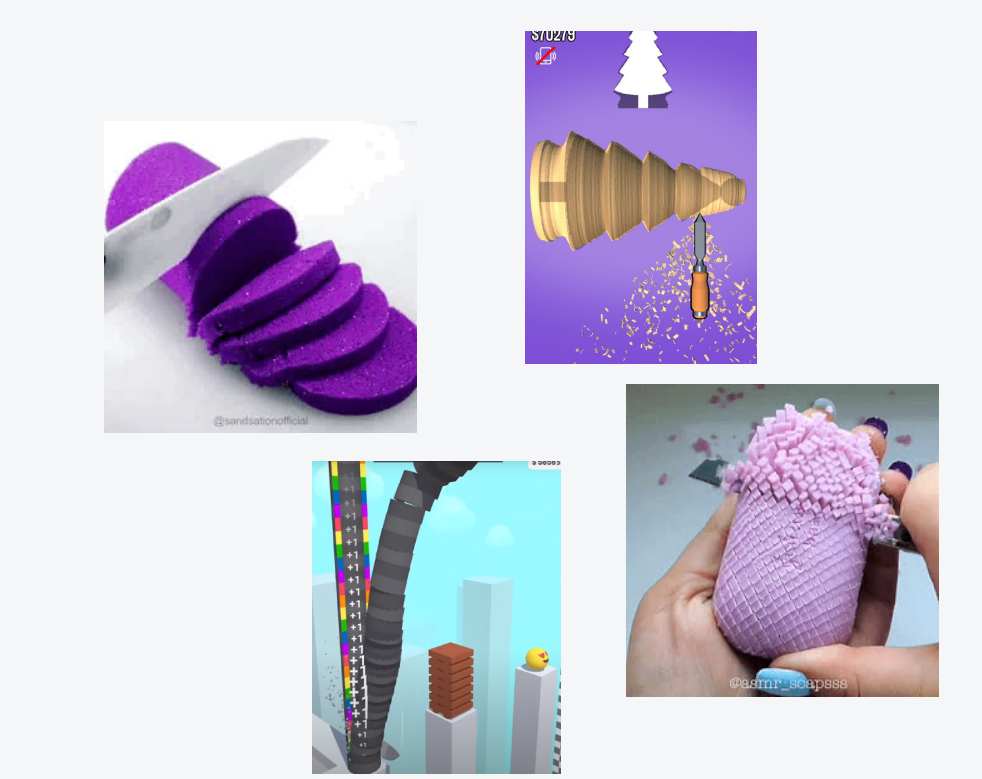 ASMR Hissi
ASMR slicing 
Woodturning 
Perfect Cream 
Soap Cutting 
Slice It All
Runner
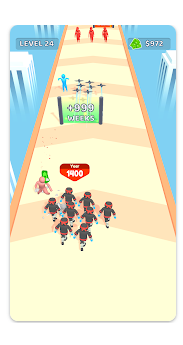 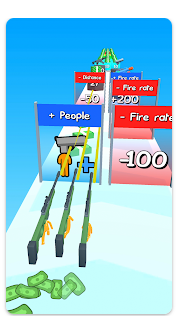 Crowd Evolution!
Hair Challenge
Gun Head Run
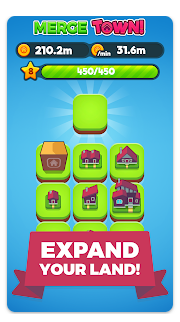 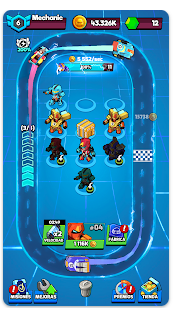 Birleştirme (Merge)
Merge Town
Merge Planes Idle Plane Game 
Merge Plane Robots Idle Empire
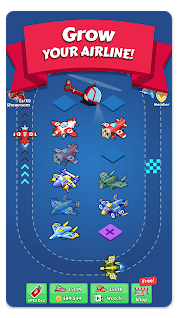 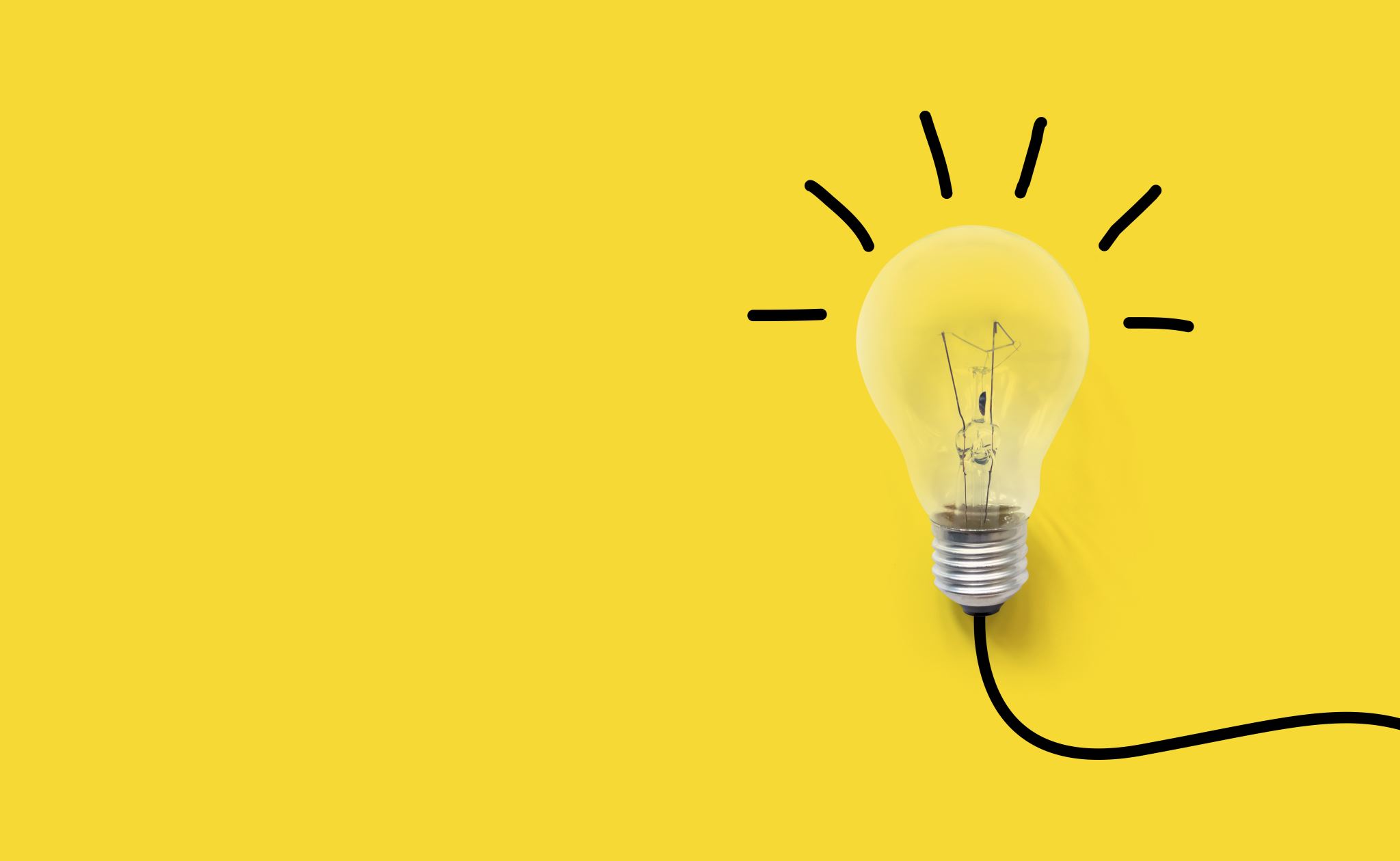 Fikir Üretme
Modelle + İyileştir 
Oyunları Birleştir 
Tamamen yeni fikir 
Kontrolleri İyileştir 
İnovasyon
GDD Hazırlama
Teşekkürler
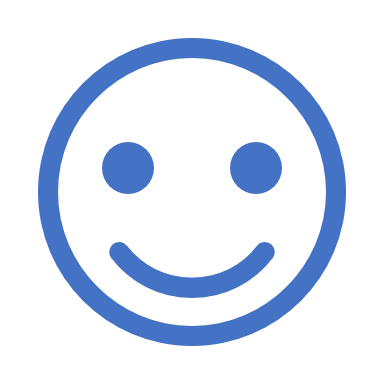